CATÁLOGO
Iniciativa Emprendedora 
Curso 2010-2011
Artesanía
Debido a lo poco mañosa  que es la cooperativa,  y  al gran desgaste tanto económico, como moral de producir nuestros propios diseños ,hemos decidido con ayuda de Intermon Oxfam, vender productos de comercio justo, por lo que el beneficio que nosotros obtenemos es mínimo.
Es cierto que son productos más caros pero creemos que su venta será mayor.
Los precios de los productos no llevan incluidos los portes.
Anillo de Yute
Anillo solidario realizado con hoja de Yute por los artesanos de BASE en Bangladesh. Una flor adorna este sencillo pero bonito complemento.
1,5 euros la unidad
Referencia 01
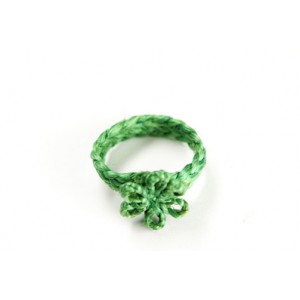 Bolsa algodón Gandhi
Práctica bolsa de algodón para llevar tus libros, hacer la compra, regalar a un amigo,… 
7 euros/ unidad
Referencia 02
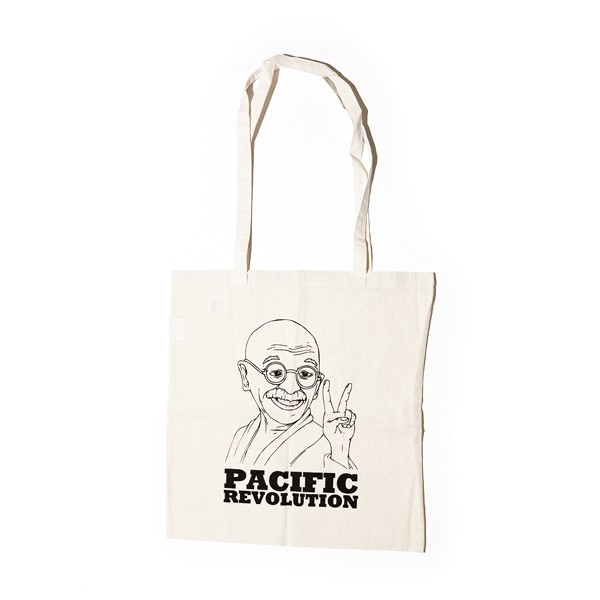 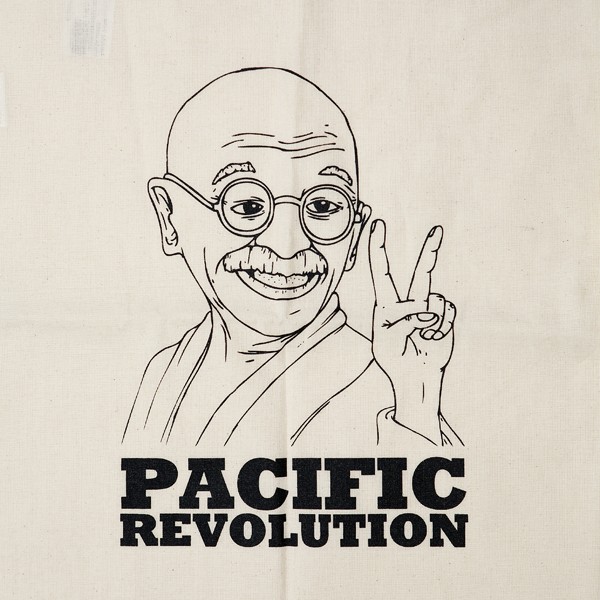 Braga
Vete a la última con una braga de la conocida marca Buff  para  Intermon Oxfam, con motivo del 50º Aniversario de la  organización. 
Disponibles en color verde pistacho y naranja.
8 euros/unidad
Referencia 03
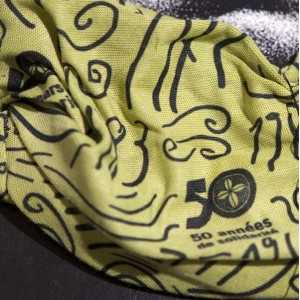 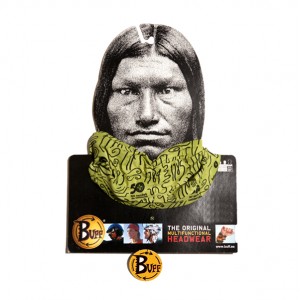 Camisetas
Estupendas camisetas de comercio justo.
100%  algodón.
6 euros/unidad
Referencia  04
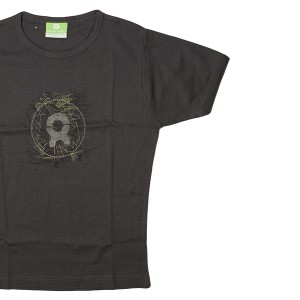 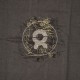 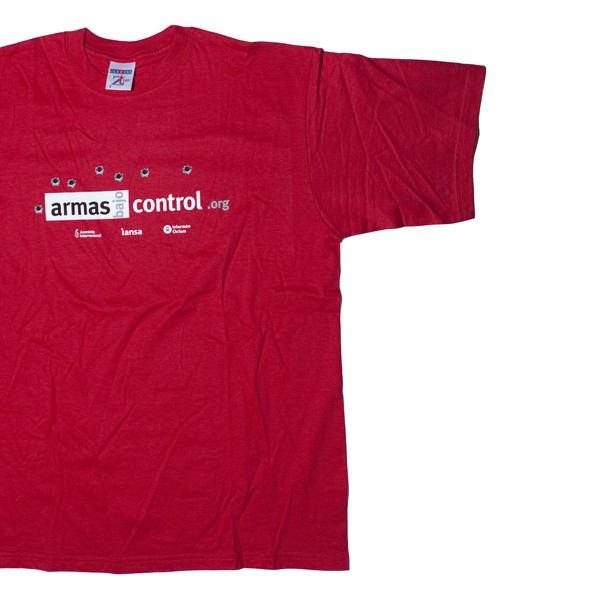 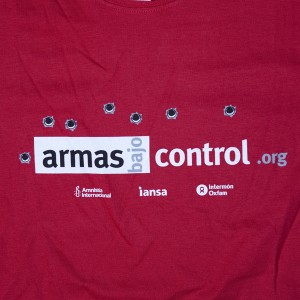 Chapa
Chapa decorativa de Intermón Oxfam.
Color verde lima.
1,5 euros/unidad
Referencia 05
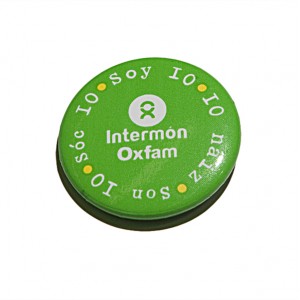 Libreta
Mini libreta decorativa con su lápiz rústico incluido. Realizada en papel, y con la portada decorada con flores y hojas.
Tamaño: 10,5x10,5 cm
3 euros/ unidad
Referencia 06
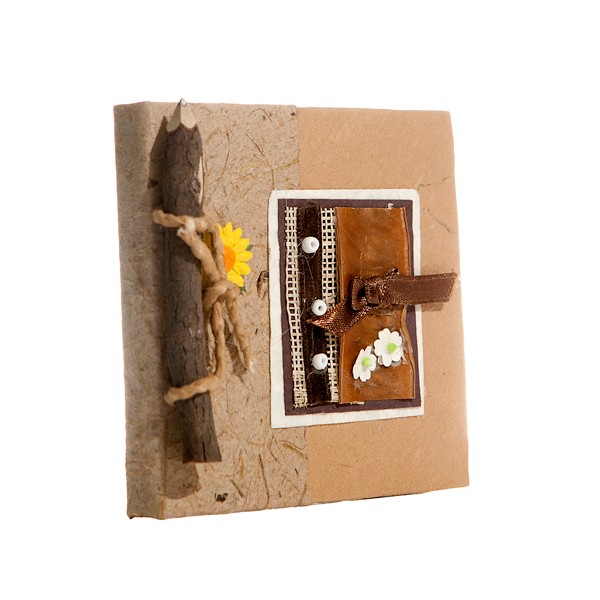 Libros de cocina Comercio Justo
Troth Wells, nos permite conocer la comida de un pueblo es el primer paso para comprenderlo y apreciarlo. Partiendo de esta premisa, os presentamos una completa trilogía para disfrutar los principales platos de la cocina asiática, cada vez más popular entre nosotros.
7 euros/unidad
Referencia 07
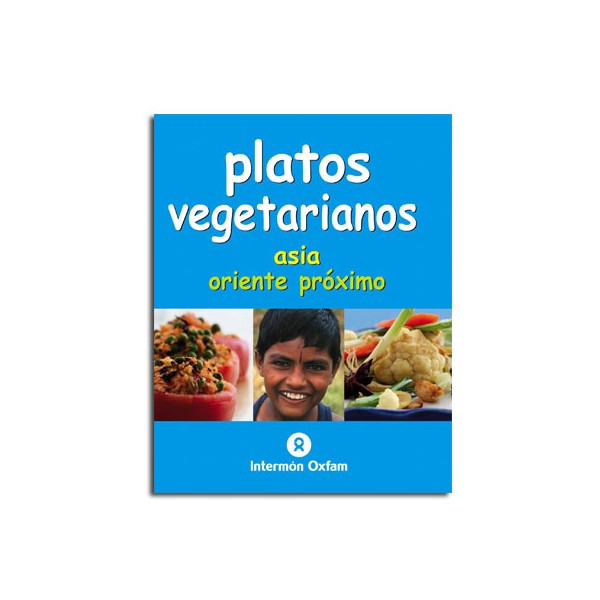 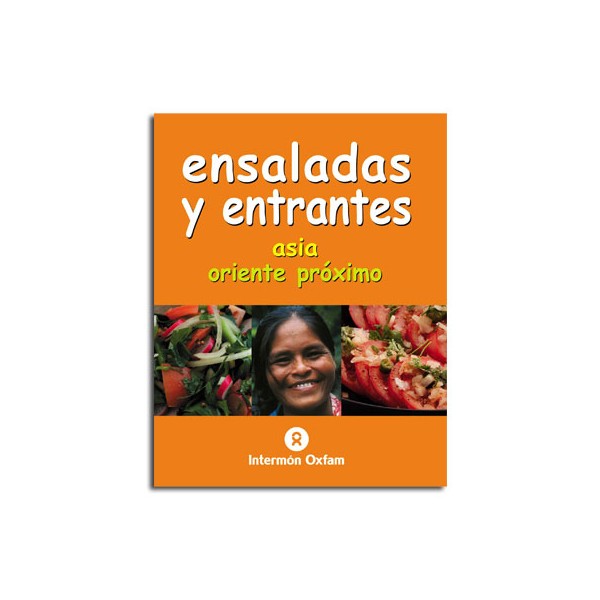 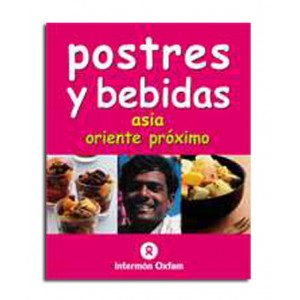 Llaveros
Encantadores llaveros de peluche de animales marinos surtidos. peces, estrellas de mar, caballitos de mar...Son perfectos para no perder nunca las llaves y ¡muy divertidos! Tamaño: 10 cm aprox. Modelos: surtidos
4,5 euros/ unidad
Referencia 08
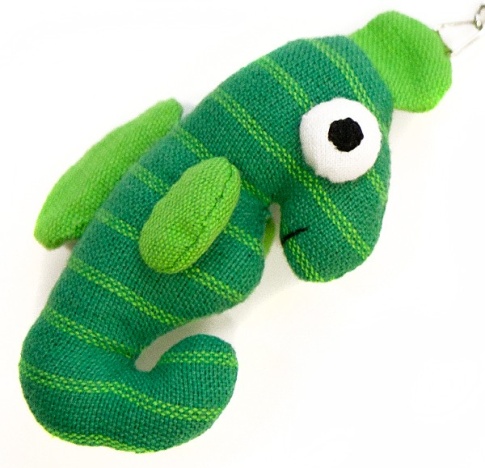 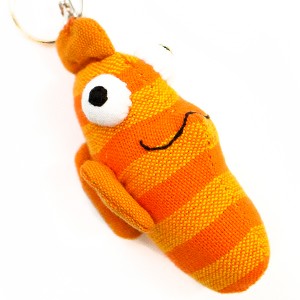 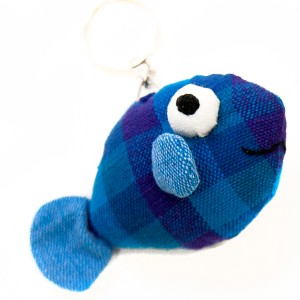 Gastronomía
Deseamos que os gusten los productos, son productos típicos pero de alta calidad.
Esta selección es de los productos típicos  de Madrid, que mejor pueden resistir  al transporte, pero si tuvieses en mente alguno que no esta en el catálogo, no dudéis en contactar con nosotros.
Los precios no incluyen portes.
Violetas
Caramelos típicos madrileños en forma de violetas. Un gusto exquisito para el paladar.
Se venden en bolsitas de 20 unidades
1 euro/bolsa.
Referencia 09
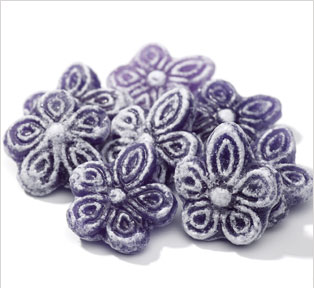 Dulce de Membrillo
Elaborado artesanalmente a diario, desde hace 150 años con fruta fresca. Con fuerte sabor a fruta. Bajo en azúcar, rico en fibra y minerales. Apto para celiacos . No contiene ni aditivos ni conservantes. Formato: Envase de 170 gr.
5 euros/unidad
Referencia 10
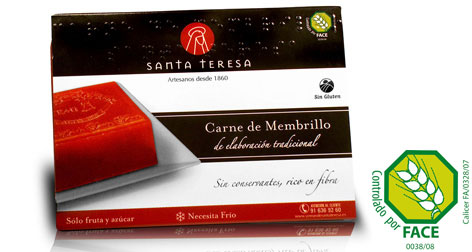 Callos a la madrileña
Estupendo plato típico  madrileño. 
Deguste en cualquier lugar de España las delicias de la capital .
LA ADORACION CALLOS A LA MADRILEÑA LATA 680 G
8,5 euros /unidad
Referencia 11
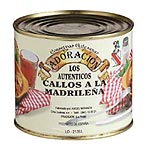 Cocido madrileño
Imposible resistirse al sabor de este cocido, hecho en puchero, recuerde el autentico sabor  de unos garbanzos cocinados en puchero de la abuela.
CACHOPO COCIDO MADRILEÑO listo para comer. Agricultura ecológica 430 G
5 euros/unidad
Referencia 12
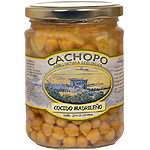 Dulces típicos
Se nos había ocurrido que quizás quisierais  dulces típicos de aquí como son los bartolillos, las rosquillas de san Isidro, los barquillos…  pero no hemos encontrado ningún sitio donde nos lo vendan en cajas, tiene que ser comprado en pastelería al peso, si tenéis interés solo hay que ponerse en contacto con nosotros y os damos la información necesaria.
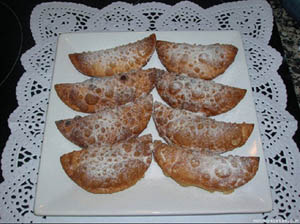 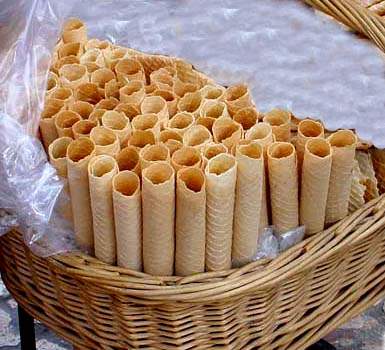 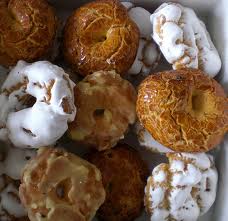